Decorator Design Pattern
COMP 301
Adapted from Drs. Mayer-Patel and A. Smith
Motivating the decorator
Design a framework for making GUI windows
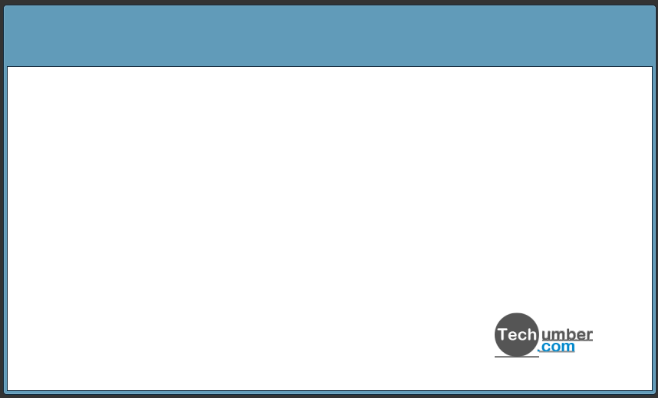 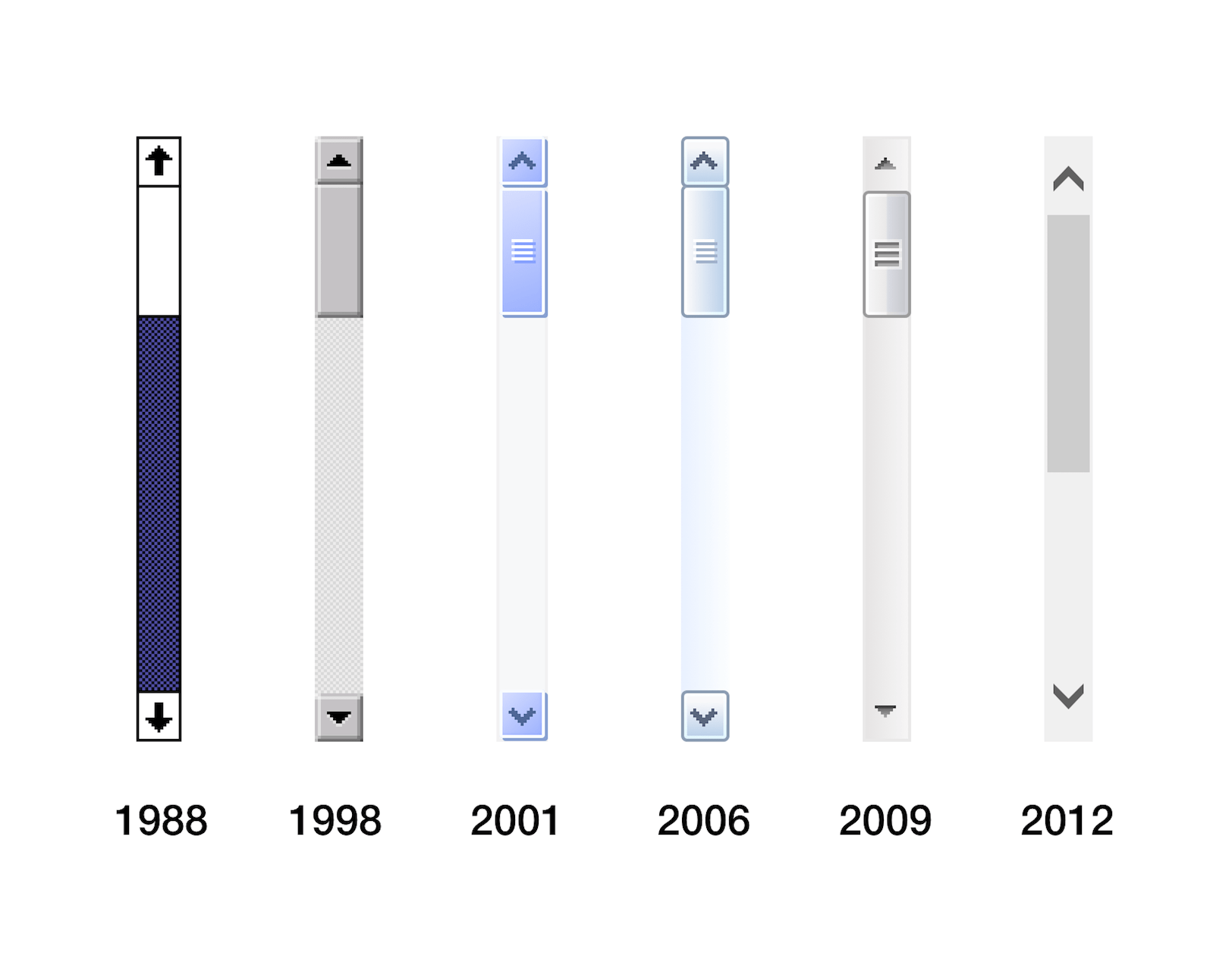 Window with border
Closable window with border
Plain window
Window with scrollbar
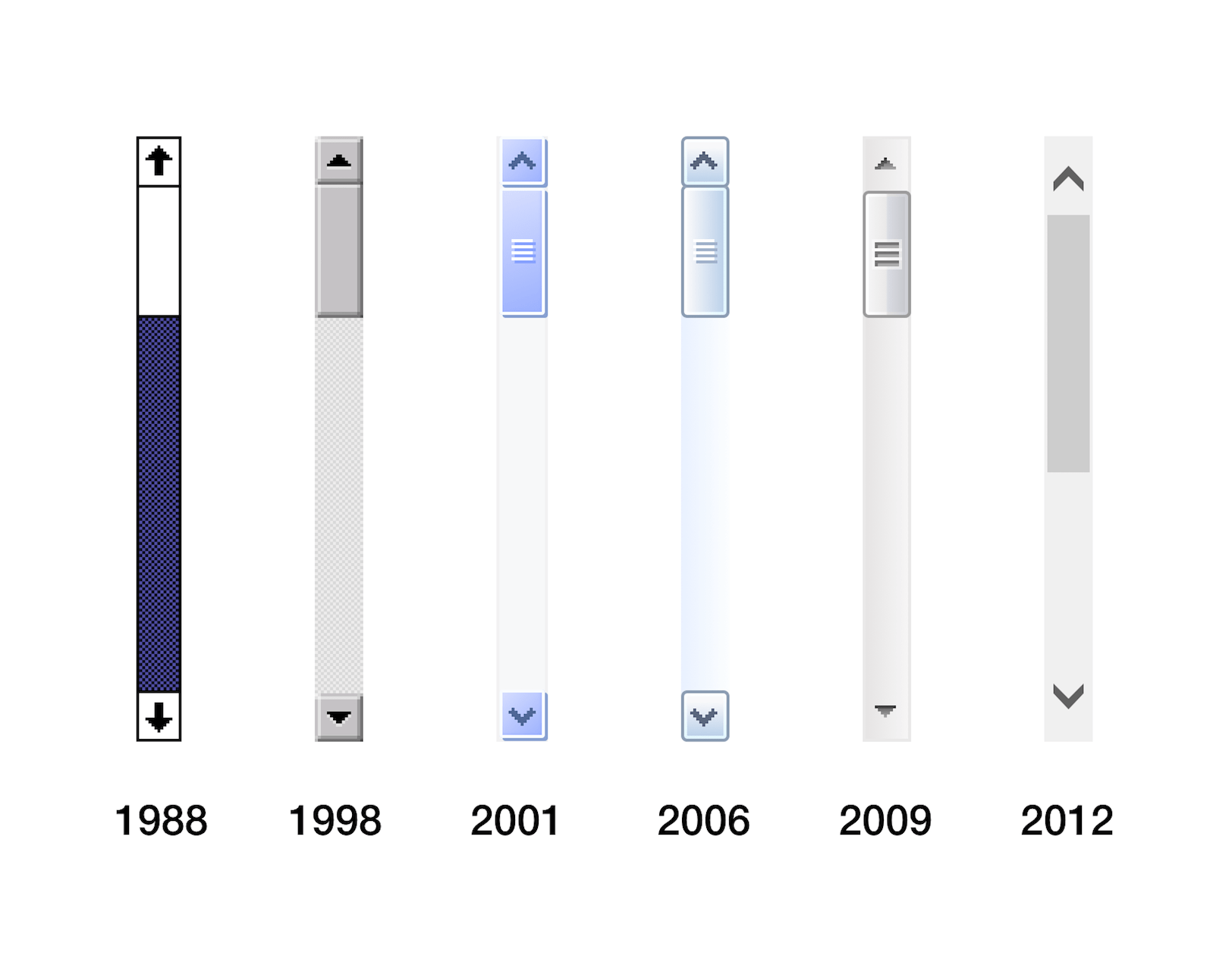 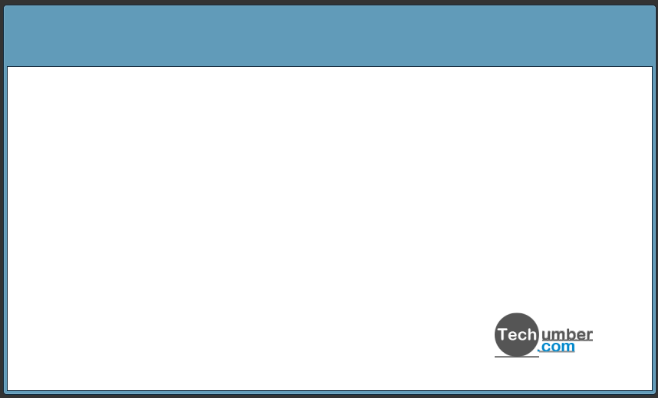 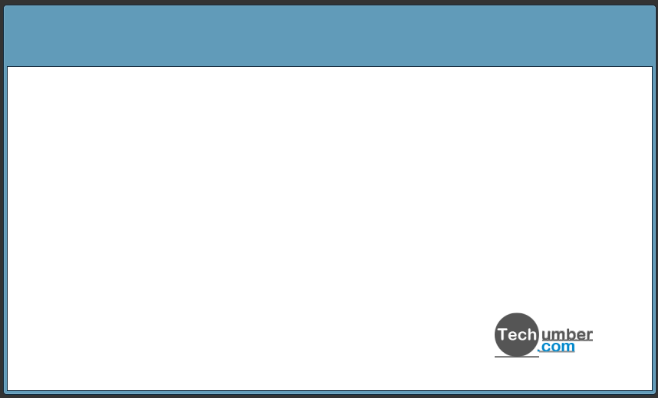 Closable window with border and scrollbar
https://en.wikipedia.org/wiki/Decorator_pattern
Attempting to use inheritance
Window
interface
implements
WindowImpl
subclass
https://en.wikipedia.org/wiki/Decorator_pattern
Attempting to use inheritance
Window
interface
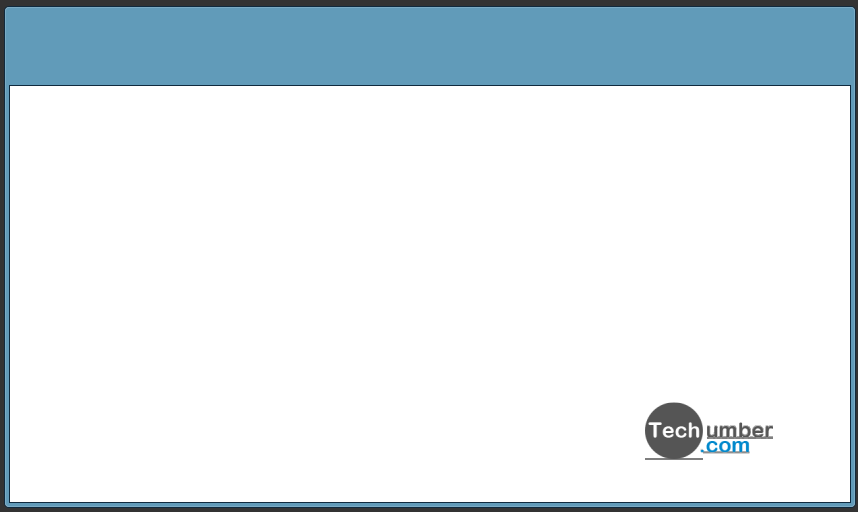 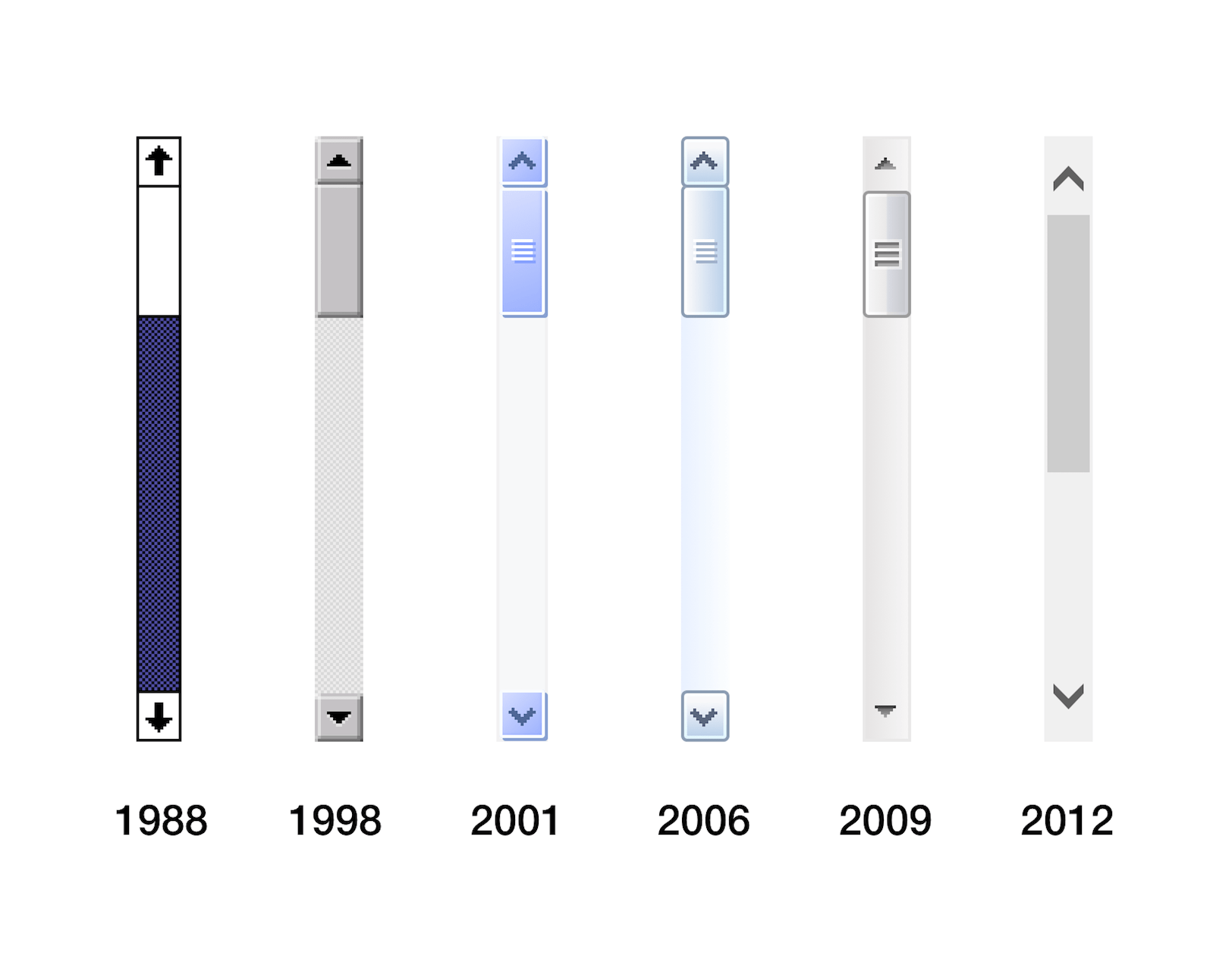 implements
extends
extends
WindowImpl
subclass
BorderedWindow
subclass
ScrollingWindow
subclass
https://en.wikipedia.org/wiki/Decorator_pattern
Attempting to use inheritance
Window
interface
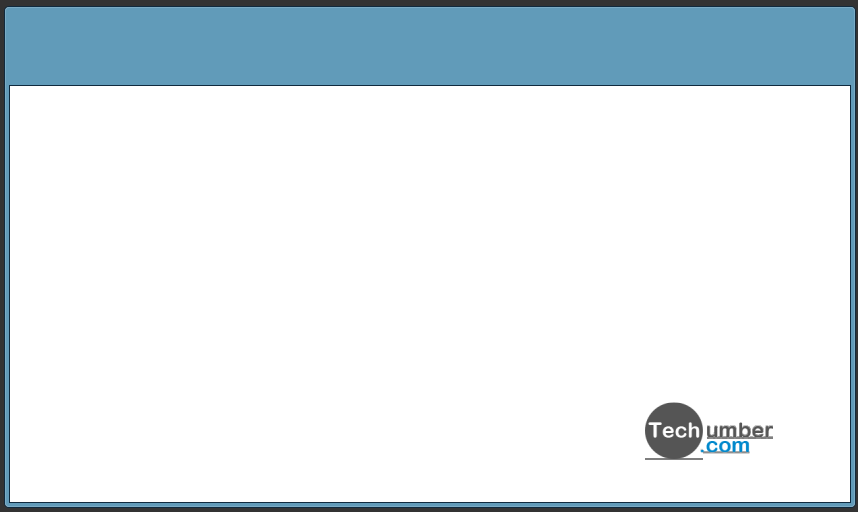 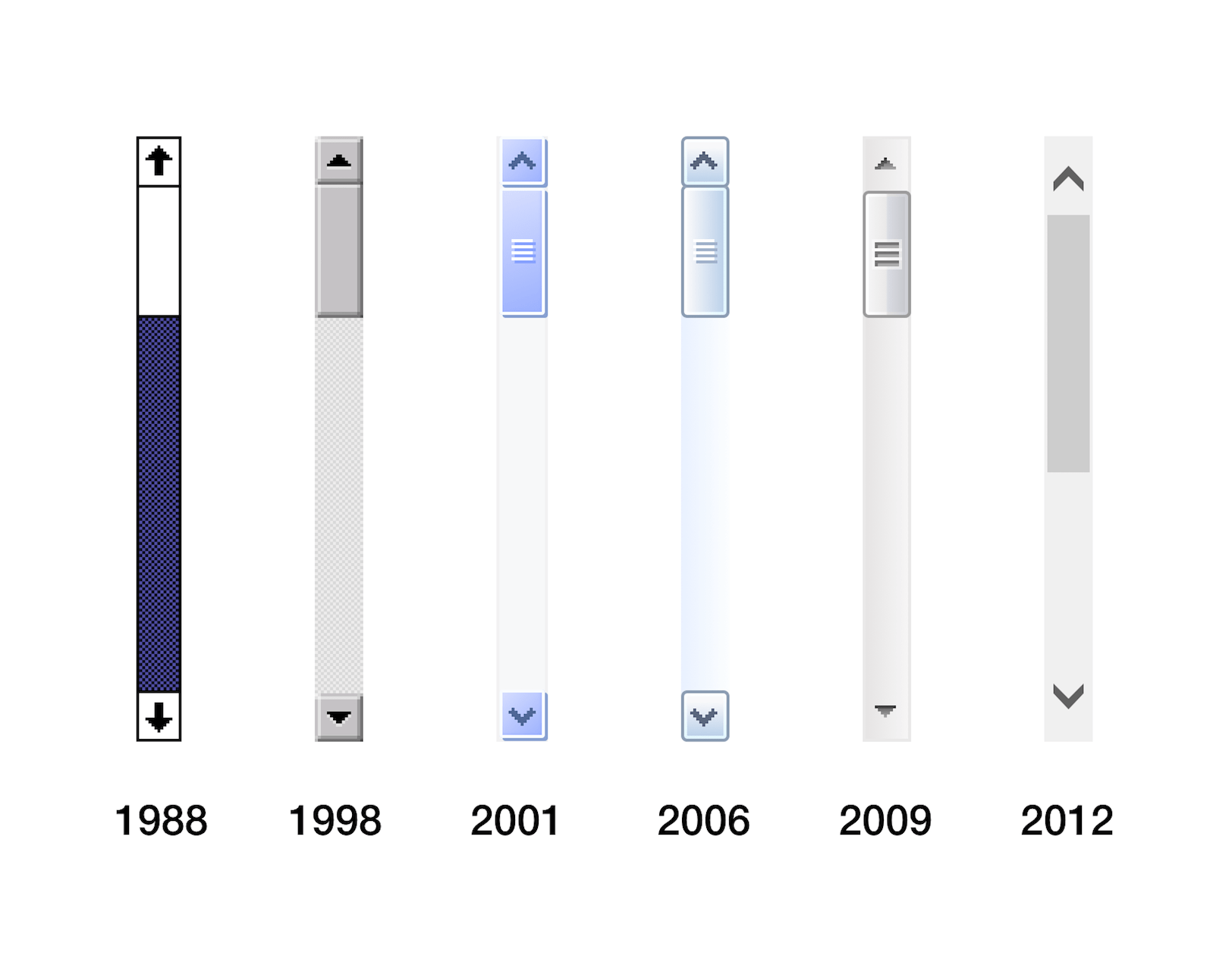 extends
implements
extends
extends
extends
WindowImpl
class
extends
BorderedWindow
subclass
ScrollingWindow
subclass
ScrollingBorderedWindow
subclass
https://en.wikipedia.org/wiki/Decorator_pattern
Attempting to use inheritance
Window
interface
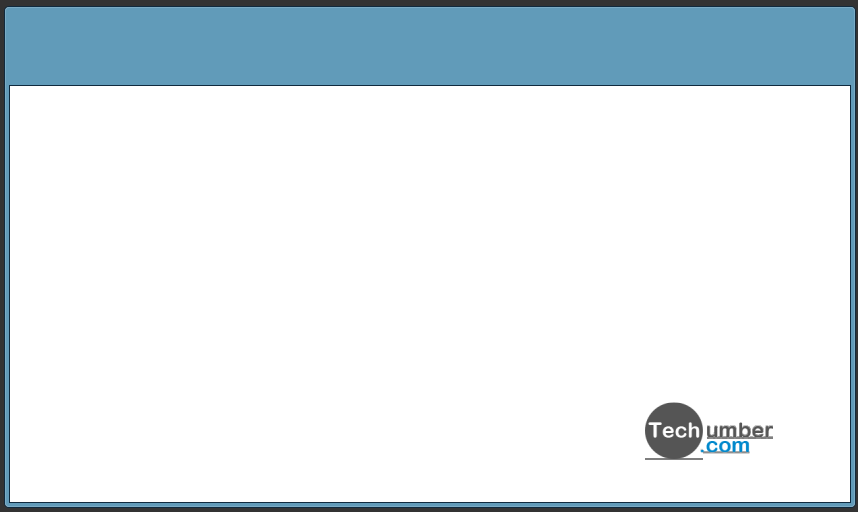 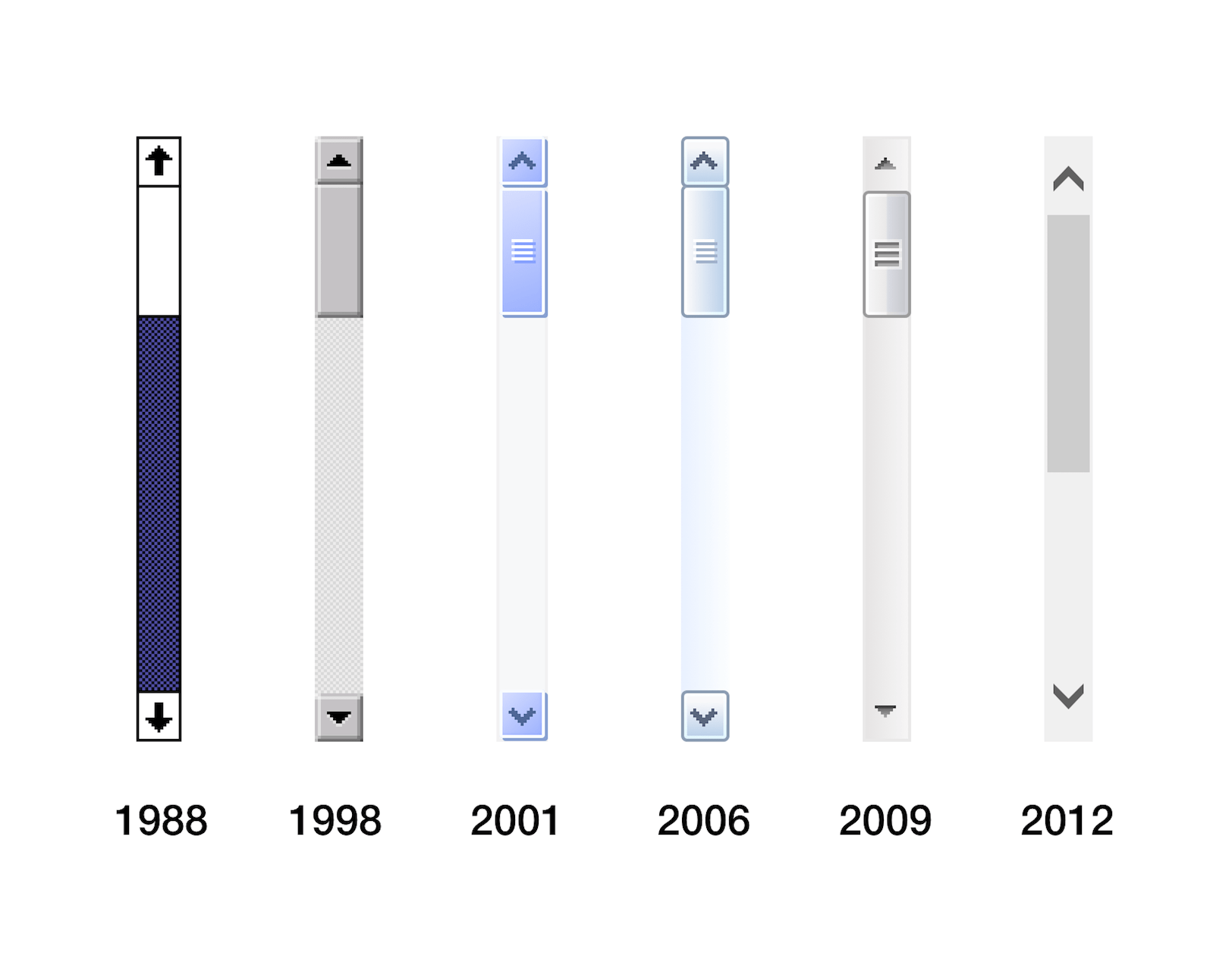 extends
implements
extends
WindowImpl
class
extends
ClosableWindow
subclass
BorderedWindow
subclass
ScrollingWindow
subclass
BorderedClosableScrollingWindow
subclass
https://en.wikipedia.org/wiki/Decorator_pattern
What’s wrong with this approach?
Using inheritance, a subclass only has the power to modify one class: its parent
Window
interface
extends
extends
implements
extends
WindowImpl
class
It would be better if these could modify any Window, not only WindowImpl
ClosableWindow
subclass
BorderedWindow
subclass
ScrollingWindow
subclass
The decorator pattern
Decorator pattern is a better approach
Window
interface
implements
implements
Base Classes
Decorator Classes
WindowImpl
class
BorderedWindow
class
Decoupled
ClosableWindow
class
ScrollingWindow
class
[Speaker Notes: Highlight how the decorator classes are decoupled from the implementation class.

Highlight how the decorator classes should not worry about how to implement a Window, but instead they should worry about modifying an existing Window.]
Anatomy of a decorator class
A decorator class encapsulates an instance of the same interface that it implements
public class BorderedWindow implements Window {
  private Window ogWindow;
  
  BorderedWindow(Window ogWindow) {
    this.ogWindow = ogWindow;
  }
  
  @Override
  public double paintWindow() {
    // Optionally add behavior before delegating
    double result = ogWindow.paintWindow();
    // Optionally add behavior after delegating
    return result;
  }
}
Instead of implementing functionality directly, methods delegate to the encapsulated instance
The constructor takes an instance of the interface as a parameter
Creating and using a decorator object
Window
interface
WindowImpl
class
BorderedWindow
class
The base object is wrapped in a decorator object
The decorator object is used instead of the base object
Window baseWindow      = new WindowImpl();
Window decoratedWindow = new BorderedWindow(baseWindow);

double value = decoratedWindow.paintWindow();
Decorator pattern recipe
Implement
Make a new class that implements the interface
Encapsulate
Wrap (encapsulate) another instance of the interface inside the new class
Delegate
Forward (delegate) all methods to the other instance
Modify
Selectively add or change method functionality as desired
Decorator example
Lecture code: https://github.com/comp301unc/lec16-decorator
Example: Price tag
public interface PriceTag {
    double getAmount();
    void setAmount(double amount);
}
implements
Base Classes
Decorator Classes
PriceTagImpl
class
DiscountedPriceTag
class
PriceTag Interface
public interface PriceTag {    void setAmount(double amount);    double getAmount();}
Sets the amount on the price tag
Gets the amount on the price tag
Base price tag implementation
public class PriceTagImpl implements PriceTag {  private double amount;
  PriceTagImpl(double amount) {    this.amount = amount;  }  @Override  
  public void setAmount(double amount) {    this.amount = amount;  }
  @Override  public double getAmount() {    return amount;  }}
Encapsulates the amount on the price tag as a double value
Constructor
Getter and setter methods for amount
Decorated price tag
public class DiscountedPriceTag implements PriceTag {    private PriceTag tag;    private double discount;    DiscountedPriceTag(PriceTag tag, double discount) {        this.tag = tag;        this.discount = discount;    }
    @Override    public void setAmount(double amount) {        tag.setAmount(amount);    }
    @Override    public double getAmount() {        return Math.max(tag.getAmount() - discount, 0);    }}
111
Constructor takes another PriceTag object as an argument
Encapsulates another PriceTag object together with a discount
Instead of re-implementing the PriceTag behavior, the decorated class delegates to the encapsulated PriceTag object
Tracing decorator execution
Tracing method execution
PriceTag basicTag = new PriceTagImpl(100);
basicTag.getAmount();
PriceTagImpl
implements PriceTag
main()
Execution Time
Result returned
basicTag.getAmount() called
getAmount() executes
Tracing method execution
PriceTag basicTag = new PriceTagImpl(100);
PriceTag discountTag = new DiscountedPriceTag(basicTag, 20);
discountTag.getAmount();
DiscountedPriceTag
implements PriceTag
PriceTagImpl
implements PriceTag
main()
Execution Time
Result returned
Possibly adjusted result returned
discountTag.getAmount() called
tag.getAmount() called
Code executes in DiscountedPriceTag before calling base method
Code executes in DiscountedPriceTag after calling base method
getAmount() executes
Poll Everywhere (1)
Prompt: Is it possible to create a decorator instance without first creating a base instance? Why or why not?
To answer, visit  https://pollev.com/pds
Chaining decorators
Chained decorators in memory
In memory, we made a linked list of PriceTag objects
PriceTag basicTag = new PriceTagImpl(100);
PriceTag discountTag1 = new DiscountedPriceTag(basicTag, 20);
PriceTag discountTag2 = new DiscountedPriceTag(discountTag1, 20);
DiscountedPriceTag
instance
DiscountedPriceTag
instance
PriceTagImpl
instance
basicTag
discountTag1
discountTag2
discount
discount
amount
20
20
100
tag
tag
Chaining multiple decorators
PriceTag basicTag = new PriceTagImpl(100);
PriceTag discountTag1 = new DiscountedPriceTag(basicTag, 20);
PriceTag discountTag2 = new DiscountedPriceTag(discountTag1, 20);
discountTag2.getAmount();
DiscountedPriceTag
implements PriceTag
DiscountedPriceTag
implements PriceTag
PriceTagImpl
implements PriceTag
main()
Execution Time
getAmount()
Unwrapping decorators
Unwrapping decorators
“Decorating” an object creates a new object
The original object is encapsulated inside
Sometimes, you might need to access the original object
This is called “undecorating” or “unwrapping”
unwrap() method
public class DiscountedPriceTag implements PriceTag {    private PriceTag tag;    private double discount;    DiscountedPriceTag(PriceTag tag, double discount) {        this.tag = tag;        this.discount = discount;    }

    public PriceTag unwrap() {        return tag;    }

    // ...}
Exposes the encapsulated price tag
Using the unwrap() method
PriceTag basicTag = new PriceTagImpl(100);
PriceTag discountTag1 = new DiscountedPriceTag(basicTag, 20);
PriceTag discountTag2 = new DiscountedPriceTag(discountTag1, 20);

PriceTag discountRemoval = ((DiscountedPriceTag) discountTag2).unwrap();
PriceTag must be typecast to DiscountedPriceTag to access unwrap()
Limitations of decorator pattern
Multiple decorations must be managed by programmer
Does order matter?
Are some decorations incompatible with each other?
What if the same decoration is added multiple times?
No access to encapsulated object’s protected fields
More on unwrapping decorators
What about unhooking the chain and re-arranging it?
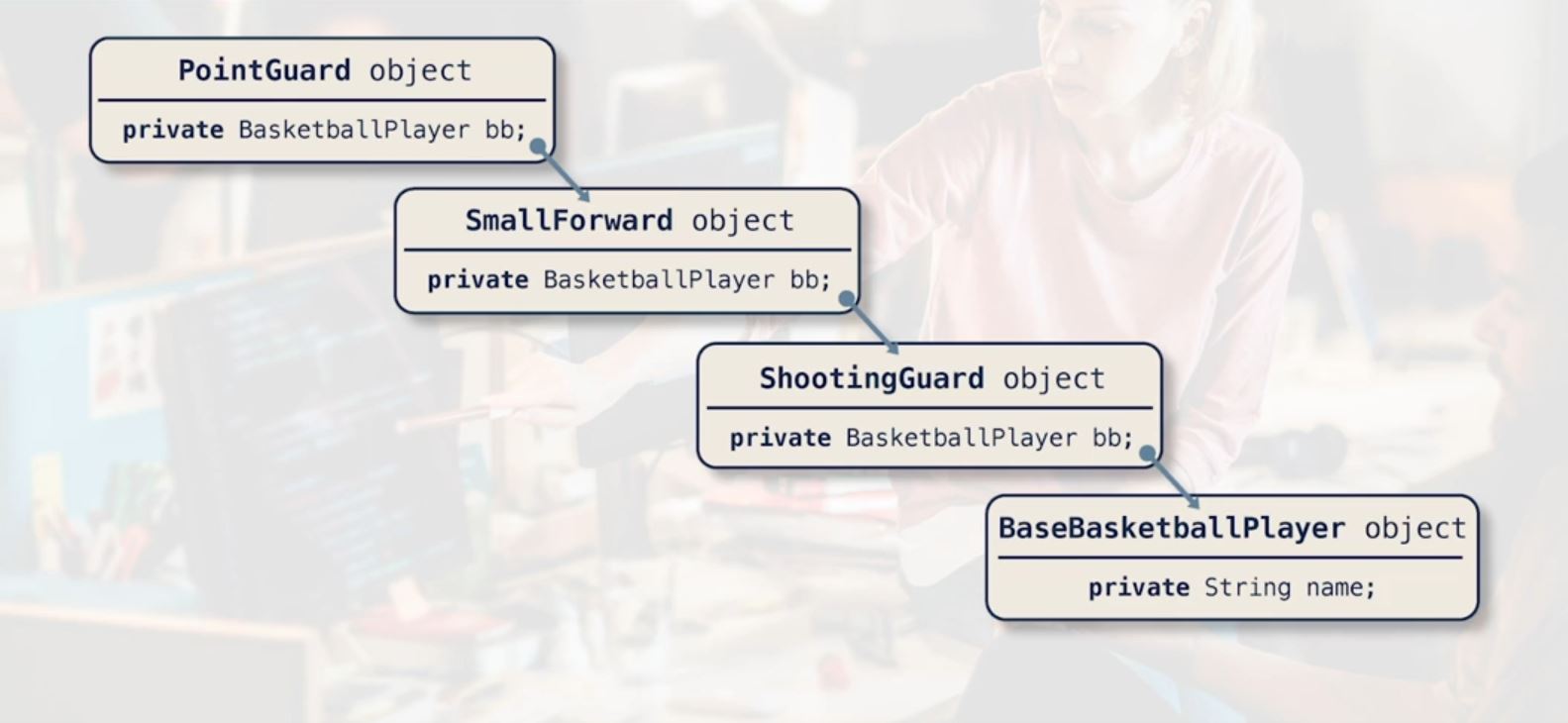 Could have “unhook” methods like “unwrap” to manipulate these links
Can alter the order in the chain
Can take a decorator out ( or add one in ) dynamically
Or adding logging capability to an existing window
Like removing a scroll bar from an existing window in use
Decorators in the Java Core
Decorator pattern in the Java Core
Java.io.InputStream
InputStream
abstract class
extends
extends
Base Classes
Decorator Classes
FileInputStream
class
PushbackInputStream
class
PipedInputStream
class
BufferedInputStream
class
DataInputStream
class
Example code: chaining decorators
import java.io.*;

public class Main {
    public static void main(String[] args) {
        try {
            // Create a FileInputStream for reading a file
            FileInputStream fis = new FileInputStream("example.txt");

            // Wrap the FileInputStream in a PushbackInputStream
            PushbackInputStream pbis = new PushbackInputStream( fis );

            // Read a byte from the stream
            int byteRead = pbis.read();
            System.out.println("Read byte: " + (char)byteRead);

            // etc…
The base object
Decorating…
Using the decorator
Example code: chaining decorators
import java.io.BufferedReader; 
import java.io.IOException; 
import java.io.InputStreamReader; 

public class KeyboardReader { 
  public static void main(String[] args) { 
    BufferedReader reader = new BufferedReader( new InputStreamReader(System.in) ) ;
    System.out.println("Enter something:"); 
    try { 
      String input = reader.readLine(); 
      System.out.println("You entered: " + input); 
    } catch (IOException e) { 
      System.err.println("Error reading from user input: " + e.getMessage()); 
    } finally { 
      try { 
        reader.close(); 
      } catch (IOException e) { 
        System.err.println("Error closing BufferedReader: " + e.getMessage());
      } 
    } 
} }
The base object
Decorating…